OJOS AZULES
1.-  PRACTICAR LA CANCIÓN OJOS AZULES, DE FORMA INDIVIDUAL.
2.- INTERPRETAR CON UN PULSO DE NEGRA=60 PPM.
3.- TOCAR DOS VECES LA PRIMERA ESTROFA  Y LA SEGUNDA TAMBIÉN.
4.- UNA VEZ APRENDIDAS CADA UNA POR SEPARADA, REALIZAR             
      ENSAMBLE, CUIDANDO QUE EL PULSO SEA ESTABLE. 
5.- ENVIAR UNA GRABACIÓN (AUDIO) AL CORREO mejiasmanuel85@gmail.com
6.- LINK DE REPERTORIO: https://www.youtube.com/watch?v=BoLZRaM2vfA
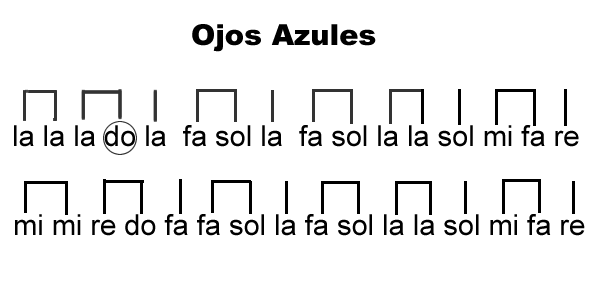 1)
(x2)
2)
(x2)